Toward A Standard Model of Peak Performance Training
J Patrick Gannon, PhD
San Francisco, CA
www.PeakPerformance101.com
Copyright 2022				J. Patrick Gannon			      All Rights Reserved
To access the PowerPoint deck, go to my website PeakPerformance101.com and click on the Read More link under the PAMA announcement.

You may use this PowerPoint in your teaching and work with performers only.

Please do not forward it to others.
My Background           My Approach
Integrative
Multi-Modal
Approach
Sport Psychology
Clinical Psychology
Neuroscience
What Is Peak Performance (PP)?			      (Williams, 2019)
Defined as “behavior that exceeds one’s average performance that enables an episode of superior functioning” (Privette, 1982,1983).
A pre-condition of PP is physical and mental fitness, mastery of technical skills and motivation/commitment to practice, learn and excel in performance.
Performers at all levels can achieve peak performance  within their capabilities—it is not reserved only for elite performers.
Peak Performance and “flow” are different: ”Flow” is a mental state defined by several characteristics that serves as precursor to PP that enables peak performance functioning.
Peak performance training models are undergoing revision owing to new technologies, research into the neuroscience of optimal mental states and a broader sense of the varied needs of performers
Characteristics of Peak Performance Functioning
Emotional regulation to suit the task (athletes high; musicians low)
Fully engaged in the present moment
Total immersion in the task
Feeling of being in complete control
Sense of the performance being “automatic” and effortless
Control over thoughts, emotions and level of arousal
High self-confidence, low self-consciousness
Focus on process goals, not outcome goals
Feeling of excitement & opportunity tied to the challenge
The Talent Development Mega Model (TDMM) 		            for Peak Performance Training			               (Subotnik et al. 2011)
Domain-specific abilities are malleable and must be developed for the potential to be transferred into performance achievement, mastery and possibly eminence.
Cultivation of abilities is dependent on specific opportunities for each stage of development
Performance success is more of a marathon than a sprint.
Performance development requires active acceptance and engagement with learning opportunities.
Mental skills such as self-regulation, self-agency, persistence, determination, concentration/focus and confidence building are all essential to the process of development.
Social skills enable receiving support, mentoring, guidance, coaching and medical and psychological treatment.
Five Fundamental Peak Performance Proficiencies
Awareness of the self in all domains, behaviorally, affectively, somatically, psychologically, inter-personally and cognitively, 
Control of effort; where the performer learns to master energy and muscle tension levels, 
Imagery; for mental practice and feedback purposes, 
Cognitive skills; for strategic planning, motivation and attitude control, 
Self-programming; for preparation before any situation the peak performer encounters.
FIVE KEY MENTAL SKILLS   OF SPORT PSYCHOLOGY
GOALSETTING: Deliberate practice—always getting better

       SELF-TALK: Must be positive, intentional, encouraging

       IMAGERY: Integrate skills & state into imagery

		CONCENTRATION/FOCUS: Attention to the task only

		RELAXATION: Self-regulation of anxiety/arousal
Toward A Standard Model of                 Peak Performance Training
1.	The Personal Self and The Performing Self
2.	Support for Task Mastery and Performance Mastery
3.	Deliberate Practice
4.	Mental Preparation/Mental Skill Training/Mental Rehearsal
5.	Self-Regulation and Anxiety Management
6.	Installation/Rehearsal of Peak Performance Mental States
7.	Pre-Performance Routines
8.	Building Confidence Via Graduated Exposure to Increasing 	Performance Challenges from Beginner to Expert
Take A Look At The Handout
This is the interactive part of the workshop

Select a person to build a PP training plan around (it could be you
   or someone you work with)

As we go through the eight topics, fill in where the person’s strengths & challenges lie, what areas need attention, what level of performance capability are they are currently at.

Integrate this plan into your work with musicians, dancers, actors etc.
One: The Personal Self and The Performing Self
Distinction between Personal Self & Performing Self
Passion for the performance to drive learning
Commitment to the task of skill development
Growth Mindset Openness to learning
Healthy Motivation: What is their “why”?
Eager to be Mentored and Coached
Able To Set Reasonable Expectations for self & performance
Ownership of personality vulnerabilities: self-sabotage, fear of failure, 
        low self esteem, negative thinking.
Freedom from Disabling Mental Conditions (Anxiety, depression, PTSD &     
       ADHD)
RELATIONSHIP BETWEEN THE	  PERSONAL SELF & PERFORMING SELF
Relationship reveals ATTITUDES, BELIEFS & MOTIVATIONS to engage in public performance
Alignment or mis-alignment can be revealed by SELF-TALK, reactions to learning, practicing and performing
Misalignments can get PROJECTED onto teachers, colleagues, the audience, even one’s instrument!
ARE YOU STRETCHING yourself to learn, practice and perform? Or playing it safe to avoid making mistakes?
DO YOU KNOW what it takes to perform at a high level-- time, effort, persistence and courage?
Two:	Support for Task Mastery & 		   Performance Mastery
Peak Performance functioning is never achieved in ISOLATION
Performers need DIFFERENT TYPES OF SUPPORT from different practitioners at different stages of development
Teaching, training, coaching, mentoring, therapy, peer and family support are all essential
Support for both Task Mastery and Performance Mastery.
Mental skills become more important at higher levels of functioning. 
At higher levels of performance, MORE SUPPORT is needed to manage increasing expectations (Example: Simone Biles at the 2022 Olympics).
Three:	         Deliberate Practice
Practice designed specifically to improve task performance--to push skills beyond current levels—the “heavy lifting” of new learning.
Repetitive training builds skills and increases self confidence.
Requires high concentration, determination and grit to push oneself 
Requires continuous, objective feedback on results.
Practice planning is essential to get the biggest benefit.
It involves self-observation, self-reﬂection and experimentation.
Requires careful analysis after practice sessions and performance 
   to identify areas for improvement.
Four:     Mental Preparation/Mental Skill Training			   & Mental Rehearsal
Finding the RIGHT MINDSET to help you or clients to perform their best
Need to feel prepared to perform on demand and under pressure
Mental skills: concentration & imagery to rehearse performing the task
Able to narrowly focus on execution of task in a performance setting
Must cope with adversity—loss of focus due to distraction, anxiety
Develop & deploy a chosen game plan or performance strategy to create a sense of ownership, structure and purpose
Must develop a “performance persona” that integrates task and performance mastery—what athletes refer to as their “game face”
Mental Rehearsal
Identify cues tied to optimal execution of task behavior

Deploy mental imagery to visualize desired movements

Immerse oneself in task relevant cues

Experience how it feels to be making those movements

Hold an “internal” perspective when imagining movements

Rehearse that mental imagery repeatedly until “automatic”
10 Points on Concentration/Focus
Concentration is a SKILL
SELECTIVE ATTENTION enables the skill
Attention is SPECIFIC, awareness is BROADER
You must be ENGAGED IN THE MOMENT in the task
Concentration must be FLEXIBLE: narrow but expandable 
The enemy of concentration is DISTRACTION
Brain has a “novelty bias” that ENABLES distraction
9.   DISTRACTION must be NOTICED but not REACTED TO
Distraction is reduced by REDIRECTING ATTENTION back to goal and “LOCKING IN” or re-engaging with the task.
Five:      Self-Regulation &           Anxiety Management
Poor anxiety management is the #2 most cited problem for performing artists.
Threat triggers anxiety, anxiety signals fear, and fear is the memory of danger
Anxiety can also signal deeper feelings, conflicts and insecurities
Anxiety is “sticky”-–can attach itself to any real, perceived or unconscious threat
It has both a “long tail” (emotional precursors) & a “long snout” (anticipatory fears projected into the future)
Sources of Anxiety
Situational
 Performance
      Factors
Anxiety
Conditioning
 Experiences
Genetic/Biological/
Psychological/Vulnerabilities
Techniques for Anxiety Management
Centering Technique (Greene, 2021) 

DIAPHRAGMATIC BREATHING combined with “in the moment” self-awareness or “mindfulness”.

FOCUS on external point below eye level or internal image (eyes closed) that evokes calm mental state

USE KEY WORDS that cue a relaxed state or behavior.

FIND YOUR CENTER--2 inches below your navel--and hold that center of gravity for several breathes.

VISUALIZE YOUR INTENTION--how you want to feel while performing--imagine yourself performing that way
Techniques for Anxiety Management, con’t.
Cardio Exercise

Regular cardio exercise is the best natural treatment for anxiety
Immediate relief from most transient anxiety states
Heart rate must be 130  or higher
Reduces trait anxiety and somatic symptoms of anxiety 
Use in concert with imagery of peak performance functioning
Techniques for Anxiety Management, con’t.
EMDR (Eye Movement Desensitization & Reprocessing)
Empirically validated treatment for trauma and anxiety, now used in MPA treatment
Combines imagery with bi-lateral brain stimulation to process anxiety and create memory reconsolidation
Accesses implicit memory system to release anxiety tied to negative life experiences and past performance problems
Must be administered by mental health professional who has specialized training.
Techniques for Anxiety Management, con’t.
Meditation

Mindfulness Meditation (breathing) or Transcendental Meditation (mantra) or Head Space app (guided meditation)

Daily Practice of 20 minutes for eight weeks shows NEUROPLASTIC brain change.

Improves Attention/Focus and Reduces Distractibility by teaching how to “let go”

MEDITATION & CARDIO EXERCISE are the most effective ways to reduce Trait Anxiety
Techniques for Anxiety Management, con’t.
Medication (Inderal, propranolol)
	Quick--acting, safe and available with doctor’s prescription 

	Some performers with multiple sources of anxiety and history of 	severe MPA may require Inderal to perform adequately

	Can use it initially to create a “buffer zone” against anxiety to 	build confidence that enable self-regulation 

	Should only be used when necessary and not as a substitute for 	other non-medical treatments
Six:  	Installation/Rehearsal of 	Peak Performance Mental States
Use EMDR and Cardio Imagery & Rehearsal (CIR) to “install” embodied mental scripts that reflect peak performance functioning.
Based on the concept of APPLIED NEUROPLASTICITY
Use Imagery, Memory Retrieval and Process Goals to rehearse optimal performance experiences from the past—and now the future.
Images are installed via EMDR and then rehearsed over time using CIR while replaying the mental images installed via the EMDR
Must be rehearsed 20 minutes per day, 3-4 times per week (alternating days) for three weeks before new learning is encoded.
Seven:	 Pre-Performance Routines
Routines in the hours and days before the event help prepare for performance
Routines also bind anxiety by creating plans that increase predictability thereby reducing uncertainty and anxiety.
Using whatever physical and mental rehearsal to “warm up” the body and mind to take on the performance task.
Organize the day to eliminate all distractions, allow for some exercise, rest, adequate nutrition, transportation to venue.
Focus on positive thoughts about the performance.
Review your Performance Plan and rehearse mental keys
Eight:       Building Confidence Via Graduated                          Exposure to Increasing                        Performance Challenges
Repeating cycle that leads to ever higher level of performance mastery.
Graduated exposure to low, medium and high pressure performance situations (ex: performing for friends/family to small public venues, to larger public venues, juries, competitions, auditions, etc.)
Assess performance quality (task and performance mastery levels)
Only move up to higher challenges when confidence is established at the lower levels first
Use positive self talk to encourage effort and reinforce feelings of control
Use EMDR to treat anxiety and install optimal mental states along with CIR
Apply max support during challenge phases of peak performance training
Apply Exposure Therapy
Initiate graduated exposure to performance from low stress to high stress

Use anxiety management techniques to regulate anxiety allowing for sense of control

Gradually increase challenge and treat anxiety symptoms pre and post exposure with EMDR  

Repeated exposure to anxiety producing stimuli will gradually desensitize the anxiety response
Virtual Reality
Virtual Reality (VR) headsets are now available but video content for using it for exposure therapy with MPA is still being developed.

VR applications can be combined with other therapies to offer possibly the most robust desensitization effect possible
References
Frank Gardner and Zella Moore, (2007). The Psychology of Enhancing Human Performance: The Mindfulness-Acceptance-Commitment (MAC) Approach. Springer Publishing Co. New York.
Don Greene (2021). Train Your Own Hero. Hasmark Publishing.
Kate Hays, ed. You’re On: Counseling for Peak Performance (2004). American Psychological Assoc. Wash. DC. 
Dianna T. Kenny (2011). The Psychology of  Music Performance Anxiety. Oxford Univ. Press.
Renu Subotnik et al. (2019). The Psychology of High Performance: Developing Human Potential Into Domain-Specific Talent. American Psychological Association. Wash. DC.
Jean M. Williams, ed. (2010). Applied Sport Psychology: Personal Growth to Peak Performance. Sixth Ed. MaGraw-Hill. Boston.
In Memorium
Kate Hays, PhD
     1943 - 2021
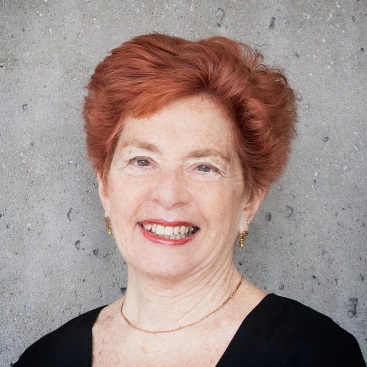 Contact Information:
drpatrickgannon@gmail.com

www.PeakPerformance101.com

417 Spruce St. San Francisco CA 94118

Available for Zoom consultations